Unit 11: My home
Lesson 3 - period 6
01
Warm-up
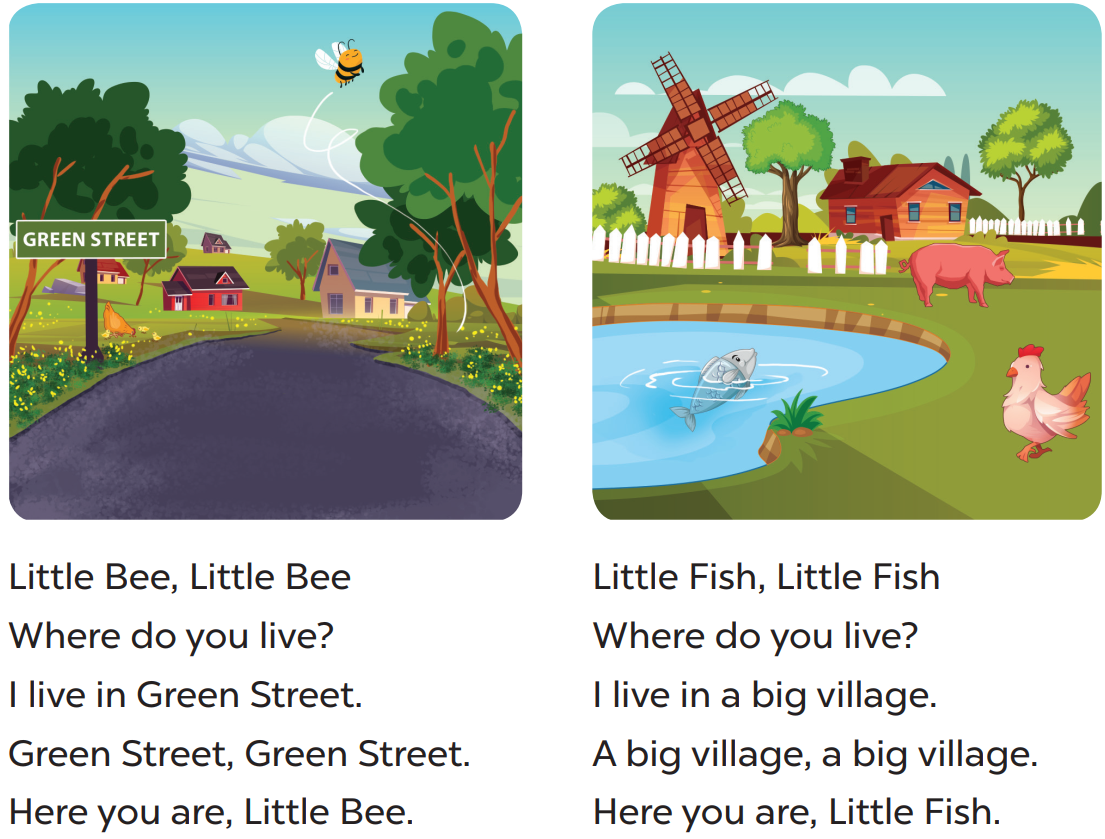 02
Read and circle.
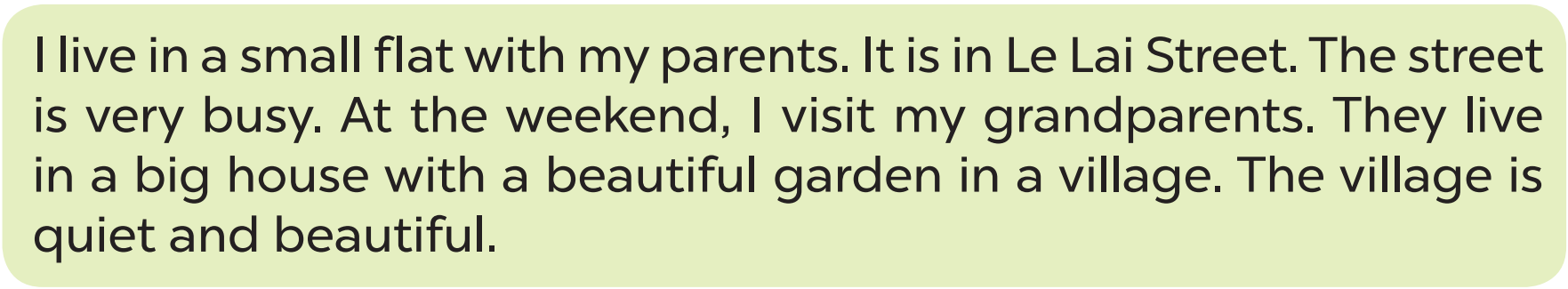 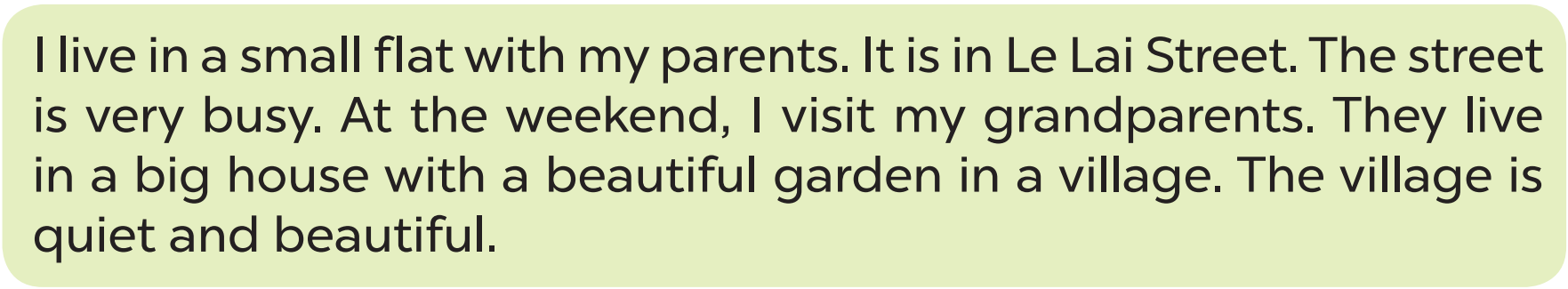 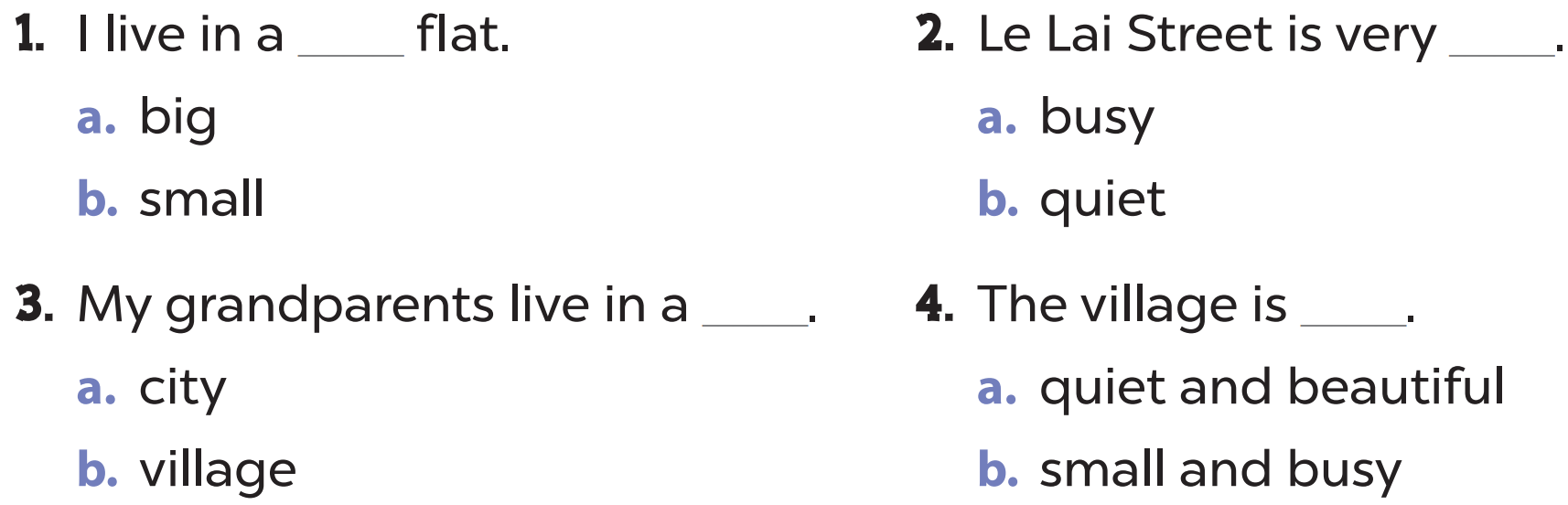 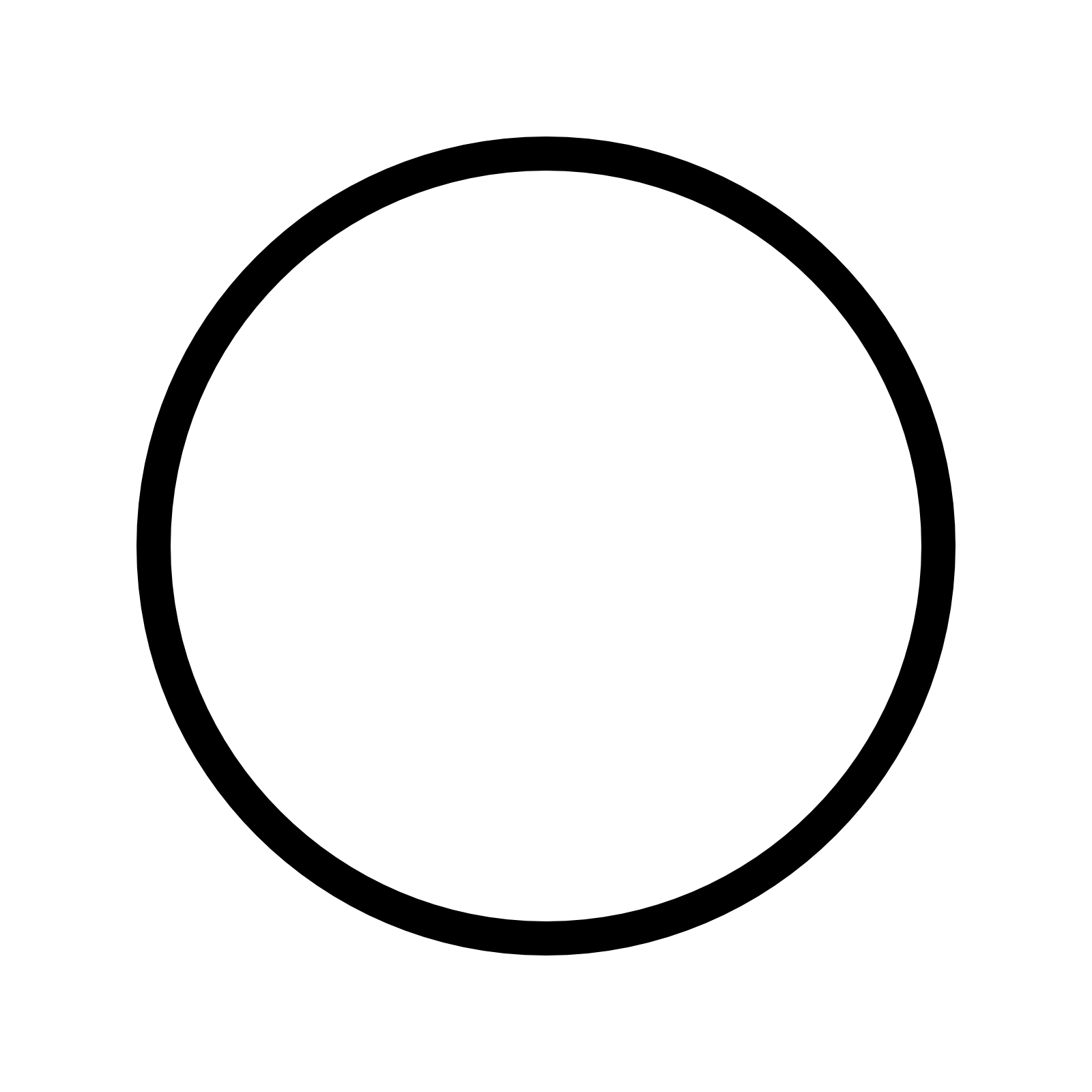 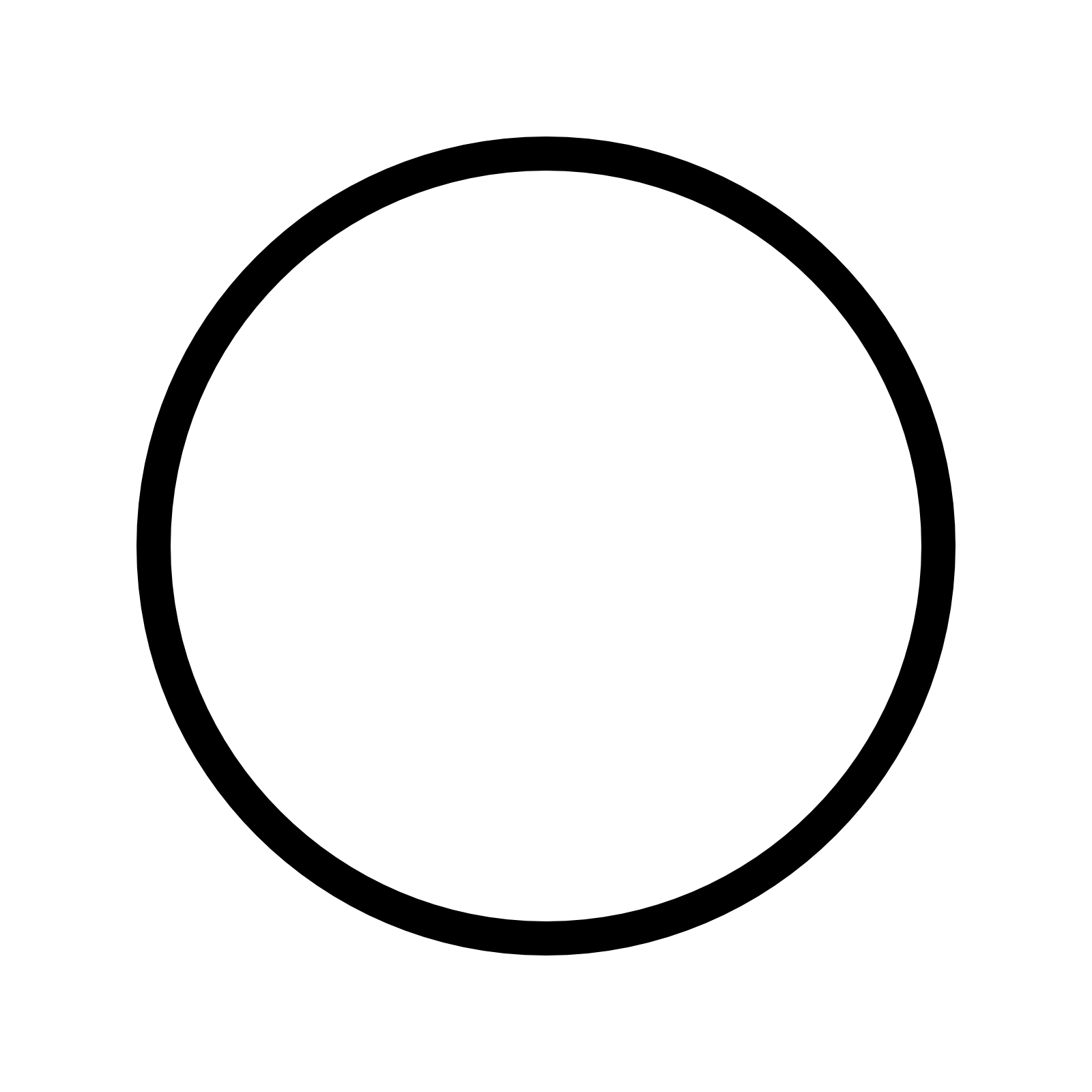 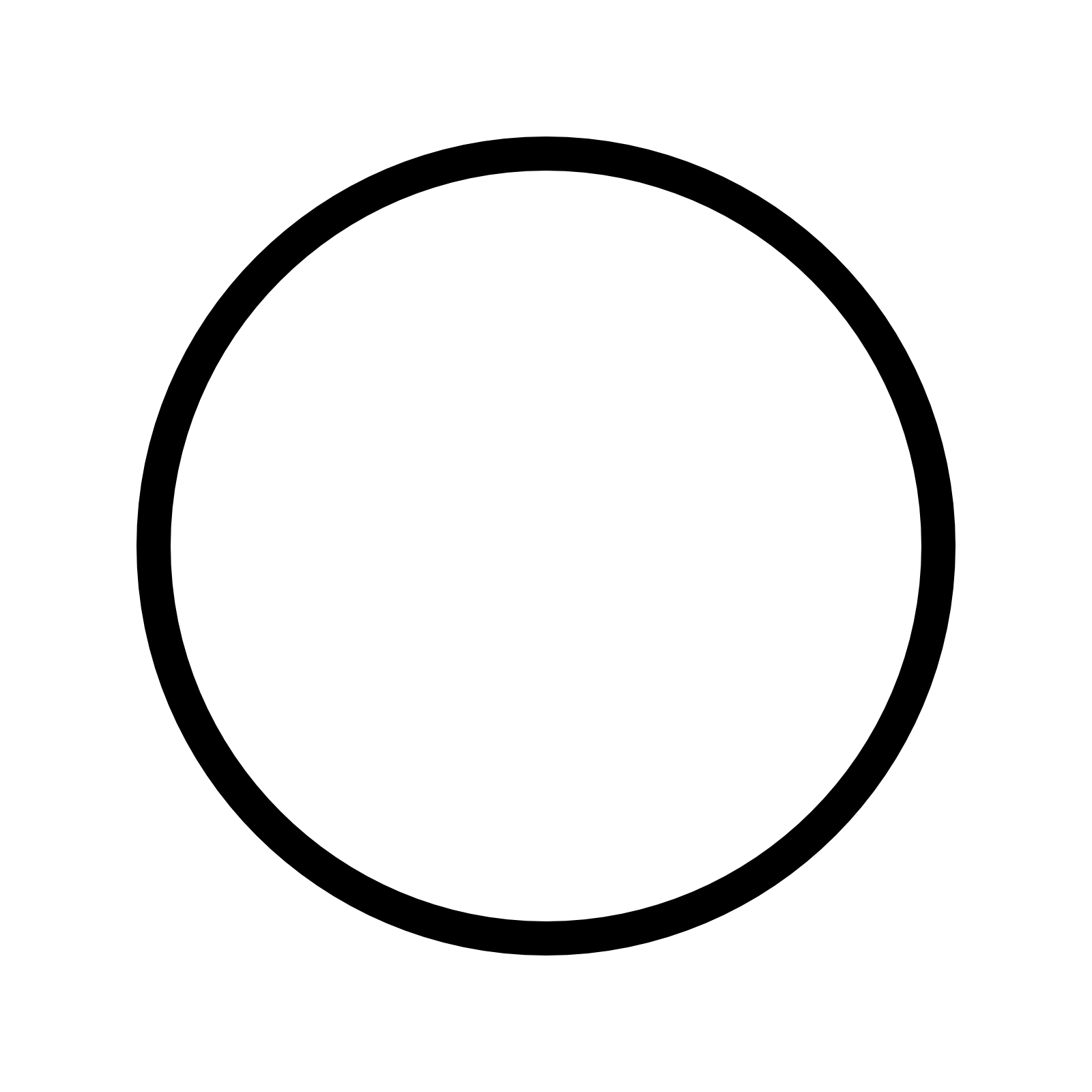 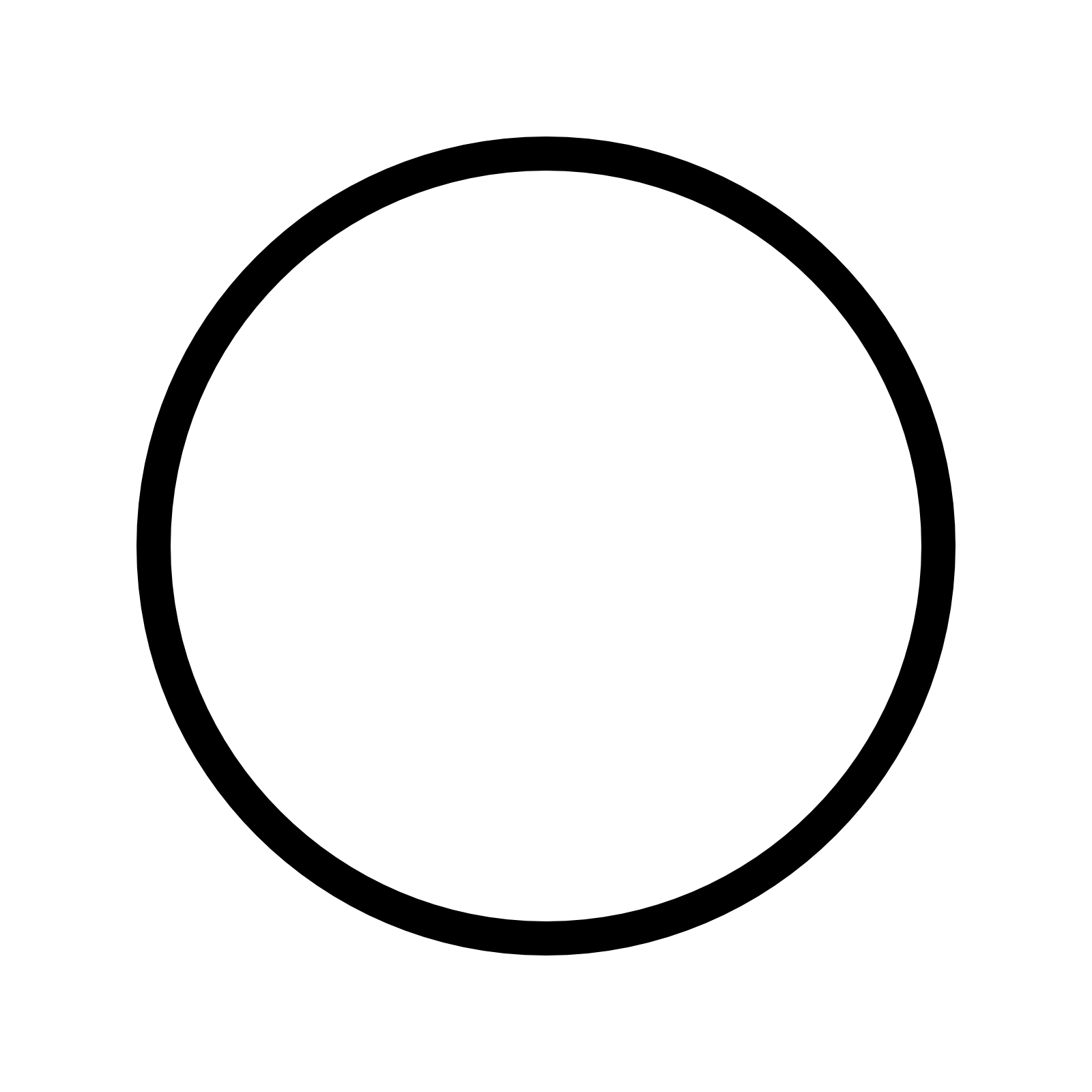 03
Let’s write.
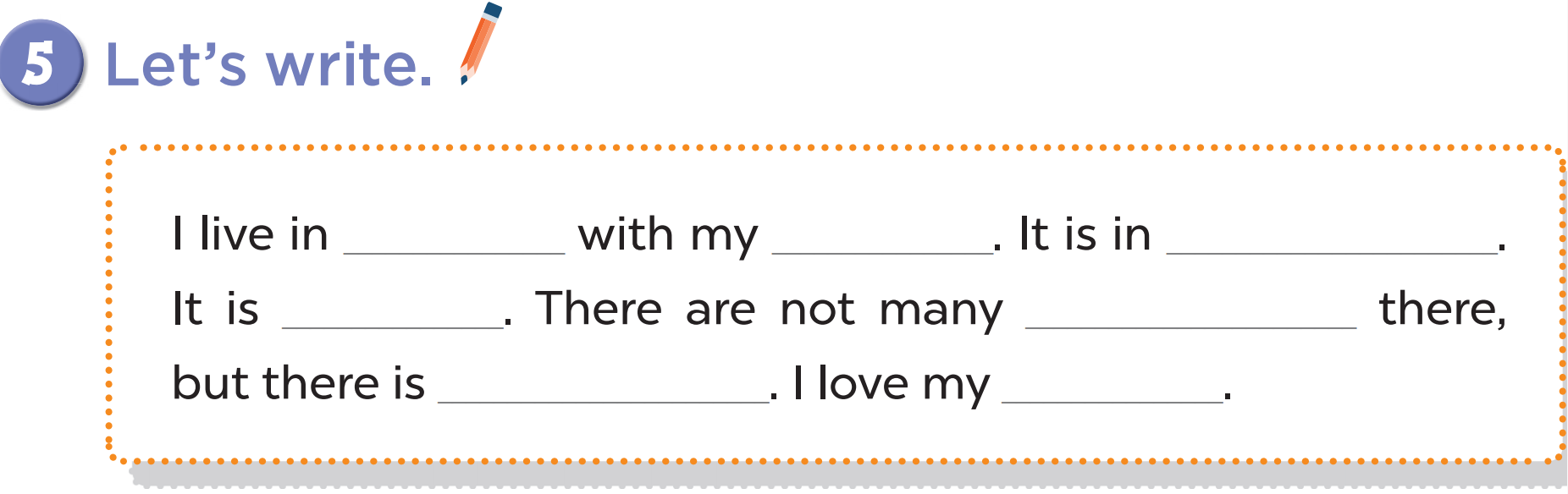 04
Project
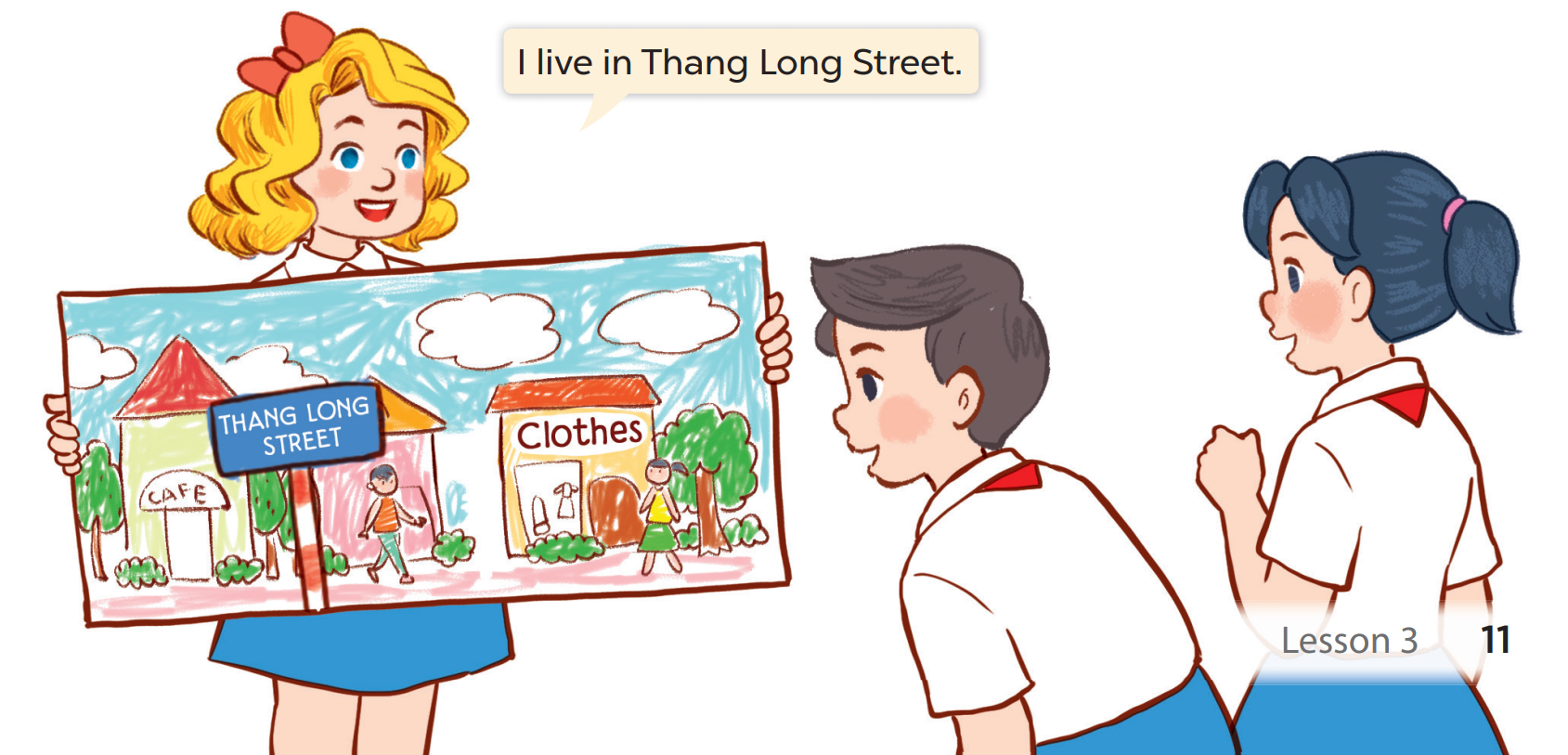